Boken som kompis
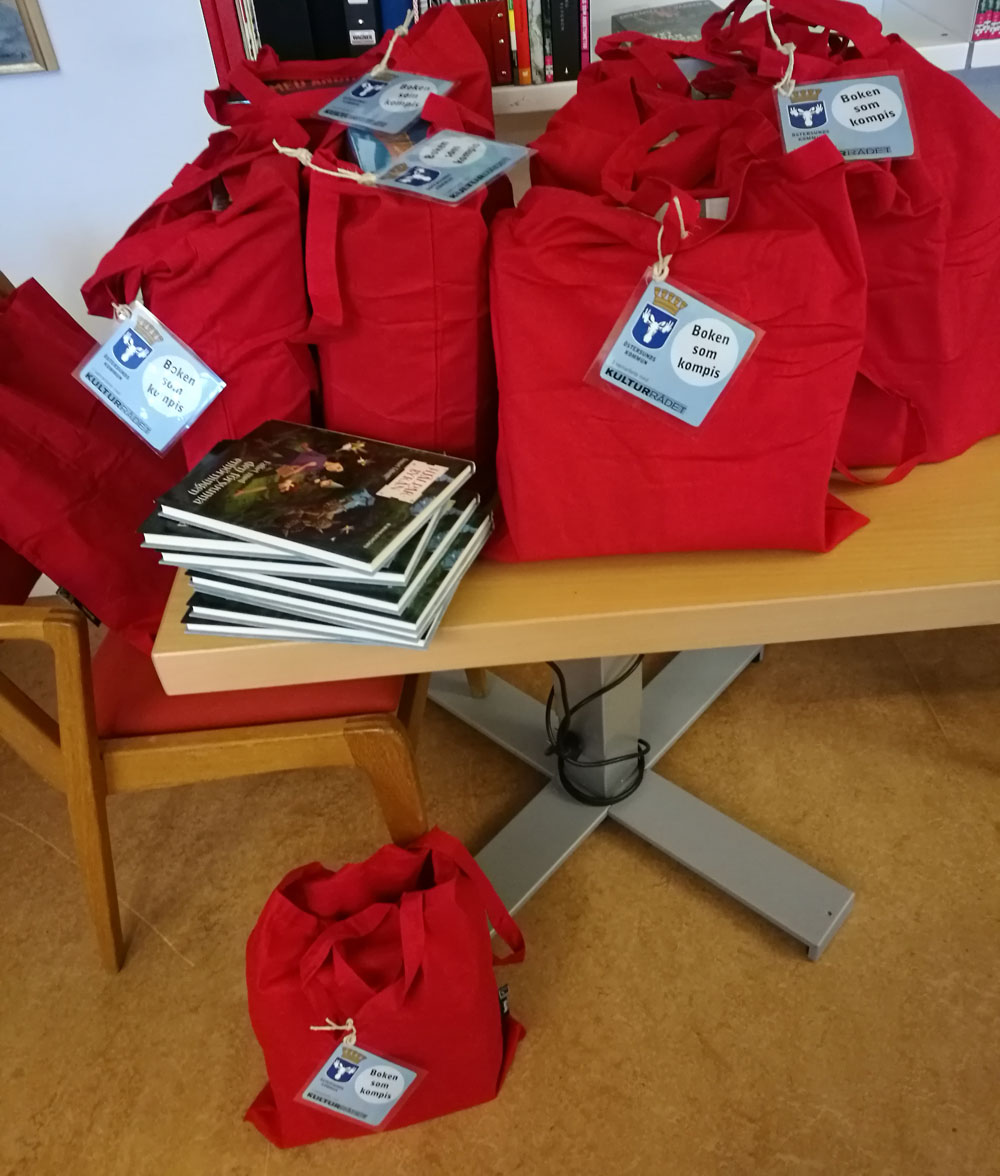 Hur började det?
Socialtjänsten/Familjehemsenheten:Utbildningar/föreläsningar om Letter Box Club, Skolfam, Pair Reading – Göra något av det!

 Kontakt med Biblioteket – projektgrupp tillsattes

Vi ville sätta fokus på relationsskapandet mellan barn och familjehem
Om projektet
Läsfrämjande projekt på 1 år med fokus på läslust samt relation/anknytning utifrån ett biblioterapeutiskt arbetssätt

Familjehemsplacerade barn 8-12 år

Samarbete mellan Familjehemsteamet
 och Östersunds bibliotek

Delvis finansierat av Kulturrådet
Vikten av läsning
KASAM

Språkutveckling

Bättre skolresultat

Ökad självkänsla
Innehåll
Bokpåsar. Drygt 60 st med individanpassat 
innehåll

Hembesök. 21 st över hela länet

Inspirationsträffar. 3 st med författarbesök, bokprat, erfarenhetsutbyten, tävlingar och FIKA!

Utbildningsdag om biblioterapi för personal i samverkan med Mittuniversitet.
Den röda påsen!
Påse 1 - ett mer allmängiltigt innehåll utifrån ålder och information kring uppskattad läsförmåga

Påse 2 – utgick från barnens egna intressen efter våra inledande samtal

Påse 3 – vi börjar sakta närma oss begreppet känslor på ett generellt plan. Vilka känslor hittar vi i texten? Vuxenpaket ingick i denna påse!

Påse 4 – fördjupning av känslor utifrån familjens specifika behov.

Påse 5 – Hopp och framtidstro!
Gränsdragning och etiska diskussioner
Samarbete över förvaltningsgränserna

Yrkesroll

Sekretess

Texturval 

Ett ständigt pågående samtal
Resultat
Ökad läsförmåga hos alla barn

Ökad läslust hos många barn
Kunnat  berätta sin historia för första gången
Ökad förståelse för sin omvärld
Ökad anknytning framförallt med syskon
Identifikation
Böcker som tröst
Att bli sedd
Böcker finns nu mer i barnens idévärld 
Att projektet bidragit med ett positivt inslag där
    allt annat handlat om problem
Framgångsfaktorer
Individanpassat material
En modig chef
Att får möjlighet att avsätta tid
Yrkeskompetens
Erfarenheter/personlighet
Gott samarbete med Familjehemsteamet
Gränsdragning
Ständigt pågående etiska samtal
Framtiden
Fortsatt samarbete med familjehemsteamet och SkolFam, bl a ta fram underlättande rutiner och ny infofolder

Individanpassat material till specifika barn/ungdomar

Föreläsningar för familjehem om hur vi ska skapar läslust och vikten av att läsning och läsande förebilder

Möten i biblioteket för att skapa hemmakänsla

Bokcirkelgrupper för äldre barn

Föreläsning på utbildningen för blivande familjehem. Vikten av läsning.
Frågor?
Ingela Sjöberg
ingela.sjoberg@ostersund.se
			

Marie Nygaard
marie.nygaard@ostersund.se